Modello di diagramma di Ishikawa tradizionale in formato PowerPoint
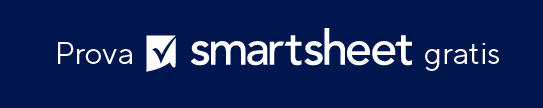 Quando utilizzare questo modello: questo diagramma di Ishikawa è adatto per l’analisi delle cause principali in scenari di gestione della qualità, come nella produzione o nello sviluppo di software. Il modello è uno strumento efficace anche per educatori in ambienti accademici, per insegnare metodologie di risoluzione dei problemi.
  
Caratteristiche importanti del modello: il modello visualizza le cause primarie e secondarie con linee di ramificazione, offrendo una prospettiva multilivello sul problema in questione. Ciò consente ai team di approfondire ulteriormente i dettagli e analizzare sistematicamente i problemi più impegnativi. Il diagramma richiama inoltre l’attenzione sul problema centrale, promuovendo un’analisi chiara e mirata durante le discussioni di gruppo.
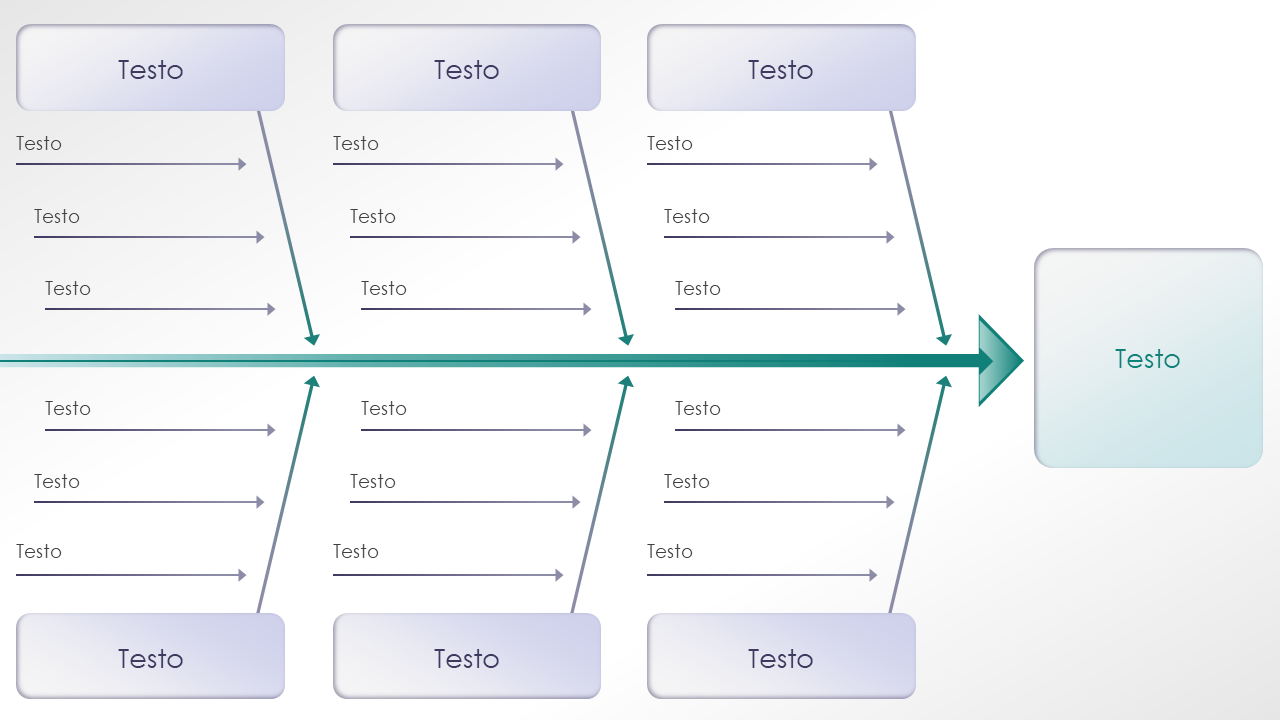 Testo
Testo
Testo
Testo
Testo
Testo
Testo
Testo
Testo
Testo
Testo
Testo
Testo
Testo
Testo
Testo
Testo
Testo
Testo
Testo
Testo
Testo
Testo
Testo
Testo